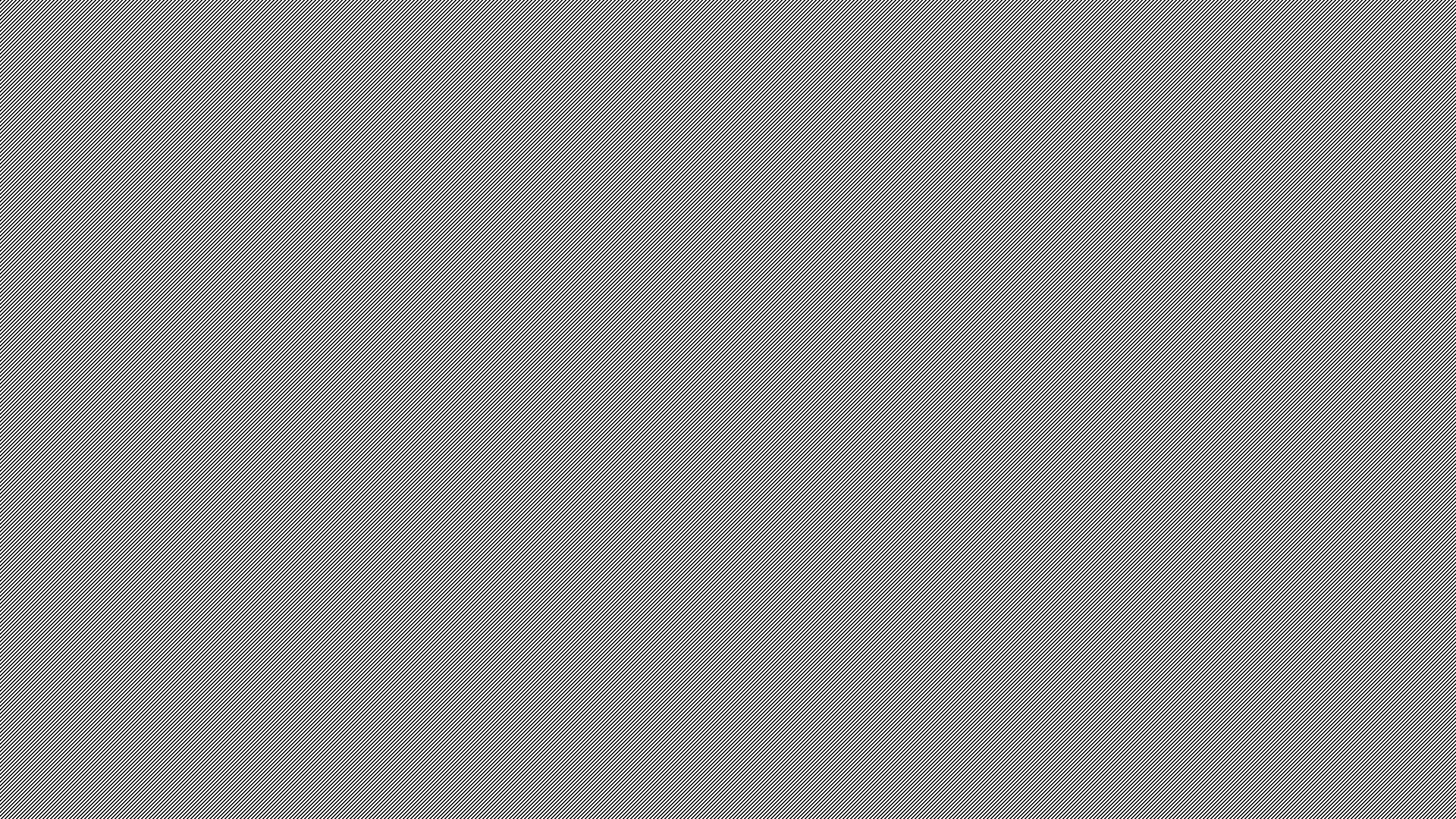 Череповецкий международный промышленный форум
ИННОКАМ.ПРО
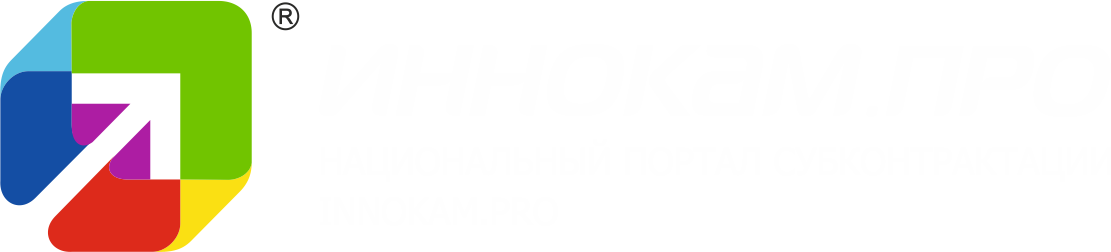 Опыт Республики Татарстан 
в организации взаимодействия 
машиностроительных предприятий
Майоров Сергей Васильевич,Председатель Правления Машиностроительного кластера Республики Татарстан
13 декабря 2017 г., г. Череповец
Камский инновационный территориально-производственный кластер,Центр кластерного развития субъектов малого среднего предпринимательства, Машиностроительный кластер Республики Татарстан
2
Члены кластеров – более 300 организаций;
Оборот – 600 млрд. руб.;
Рабочие места – более 110 тыс.

‎
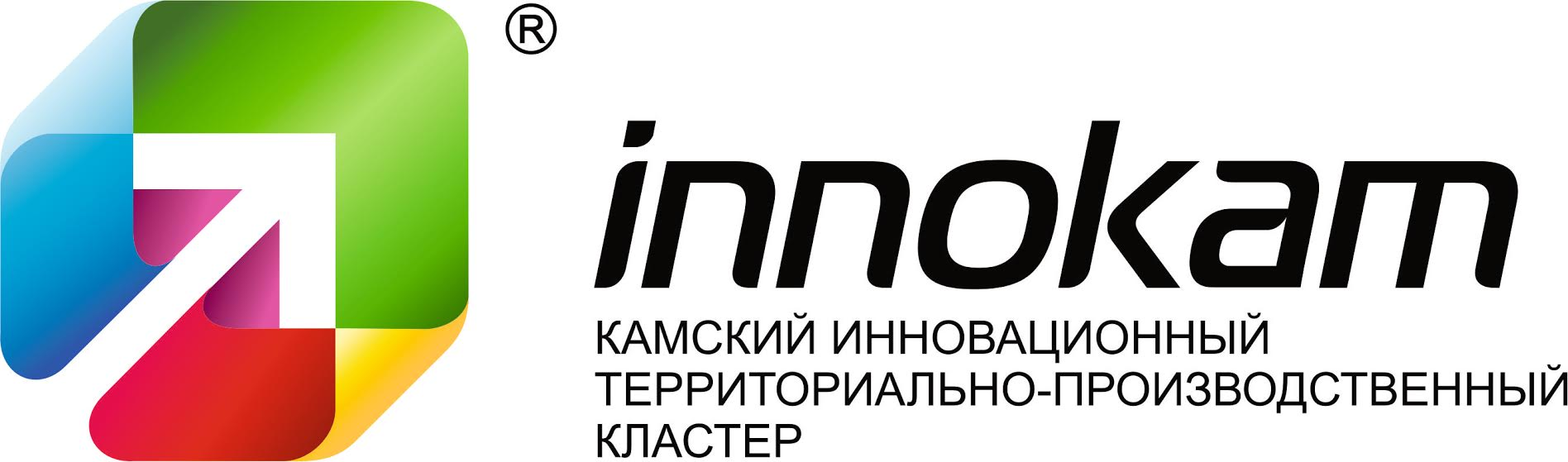 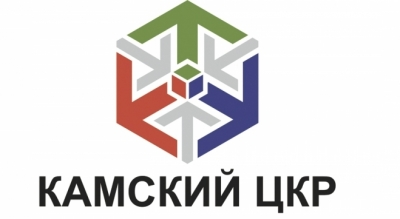 ОСНОВНАЯ СПЕЦИАЛИЗАЦИЯ КЛАСТЕРОВ
Машиностроение;
Нефтепереработка;
 Нефтехимия.
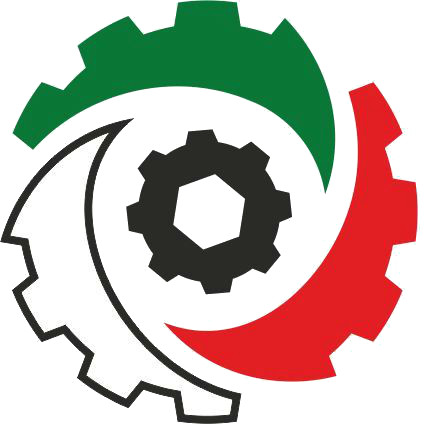 Цифровая индустрия 4.0. Автоматизация привлечения   заказов на разработку и изготовление сложно-технической продукции
3
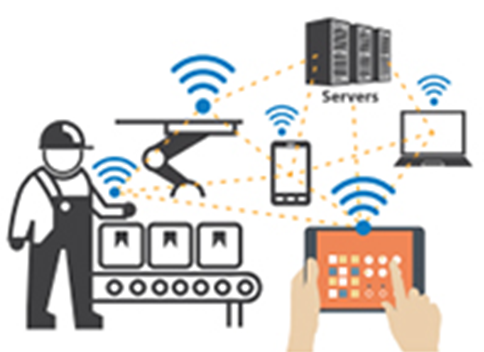 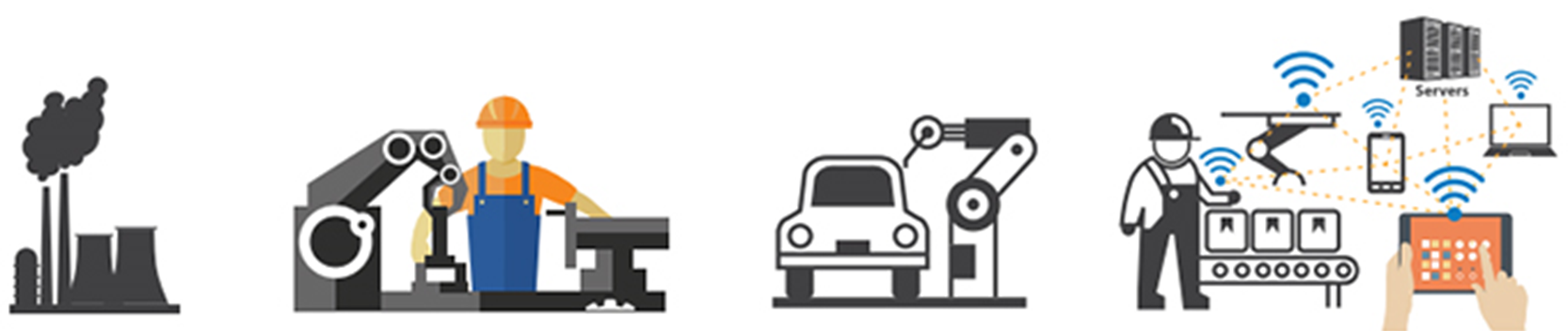 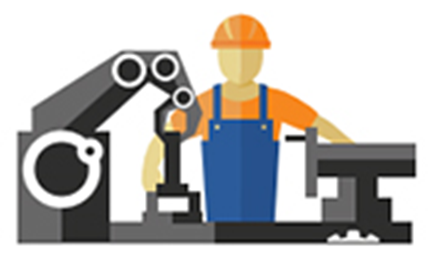 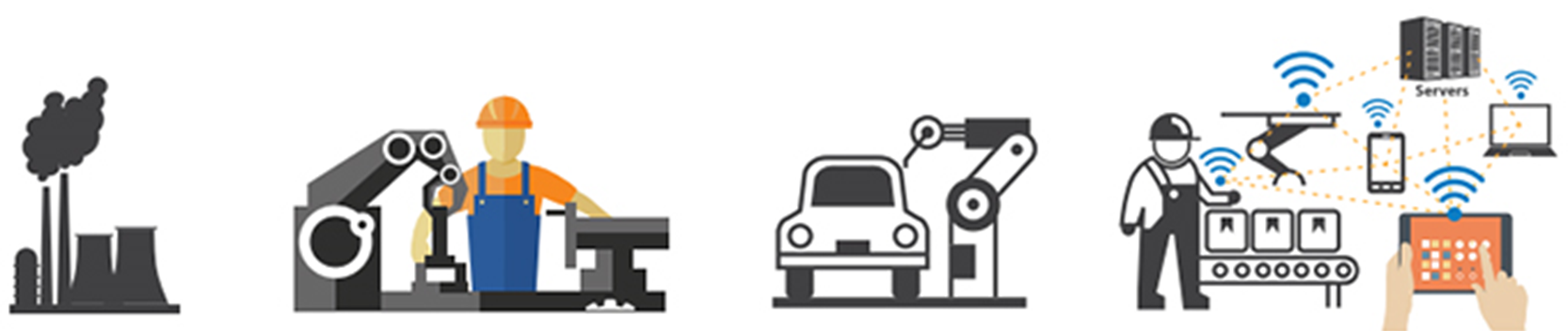 Сегодня
Индустрия 4.0
«Умное производство»
1969
Индустрия 3.0
Автоматизация:
Внедрение роботизированных систем с ЧПУ
1870
Индустрия 2.0
Электрификация:
Внедрение конвейерного производства
1784
Индустрия 1.0
Механизация:
замена мускульной силы на энергию пара
Цели и задачи
4
Продукты и услуги
5
Принцип работы   Национального портала субконтрактации innokam.pro
6
Только прямой контакт между заказчиком и поставщиком! Участником Портала может стать только проверенный производитель товаров или услуг. Регистрация на Портале проводится после рекомендации органов власти структур поддержки бизнеса.
Проект Национального портала субконтрактации innokam.pro для мониторинга и дозагрузки свободных производственных мощностей
7
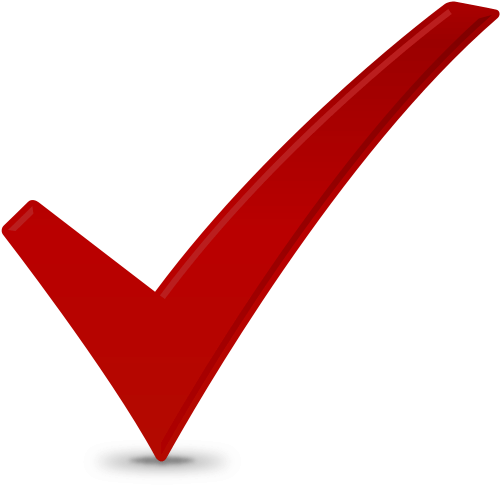 Обработка заказа в облаке IoT
Заказчик отбирает поставщика
Автоматическая рассылка
Заказчик
размещает заказ
Участники портала
получают уведомление
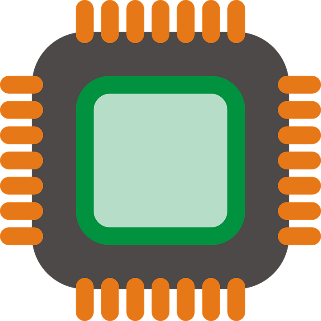 Участник
(отправка информации о свободных мощностях)
Отправка запроса на чип IoT
География портала
8
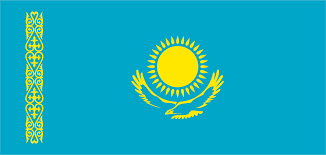 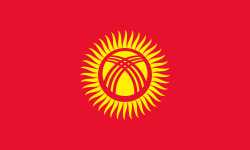 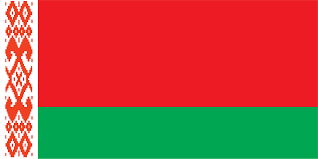 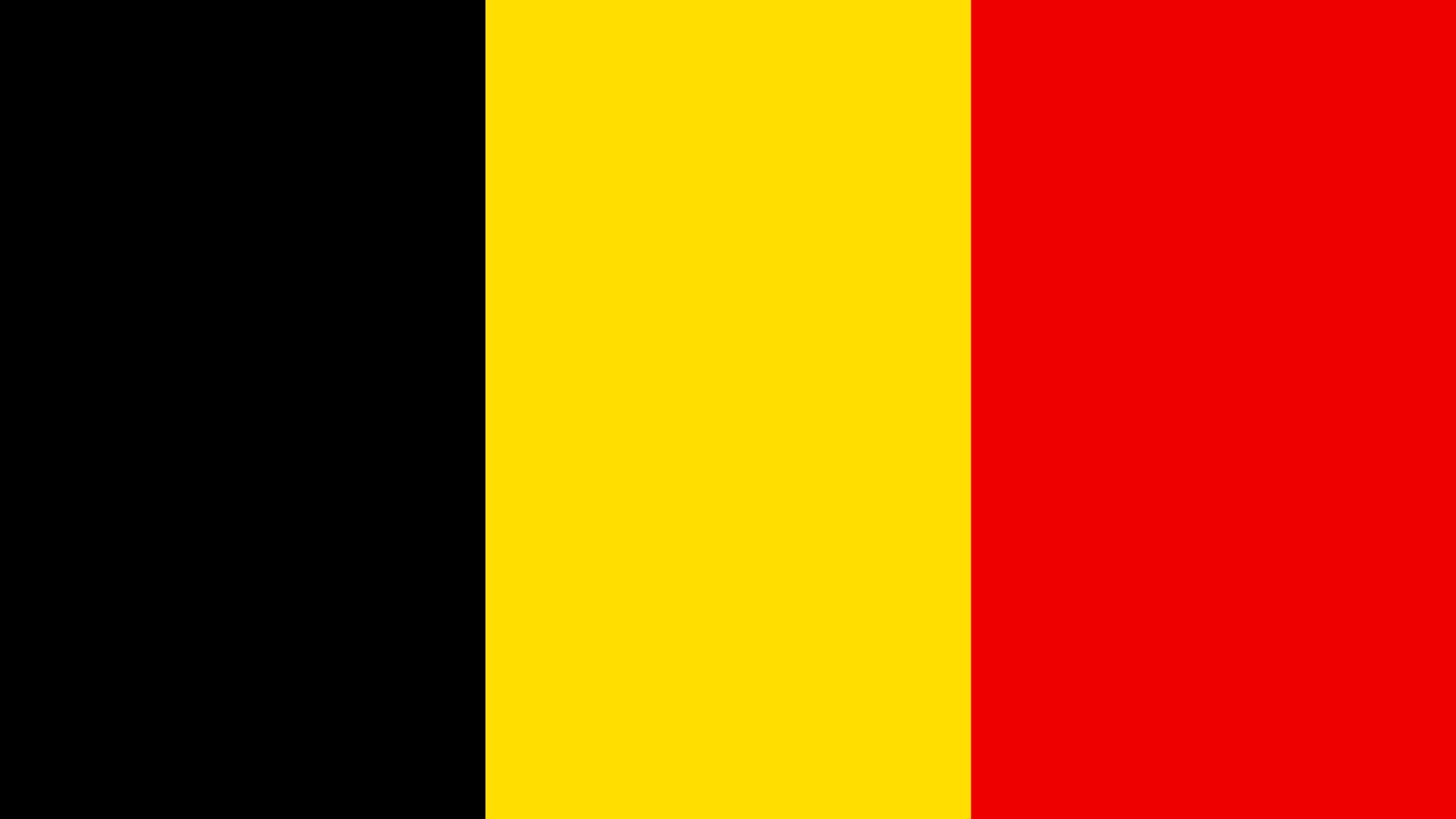 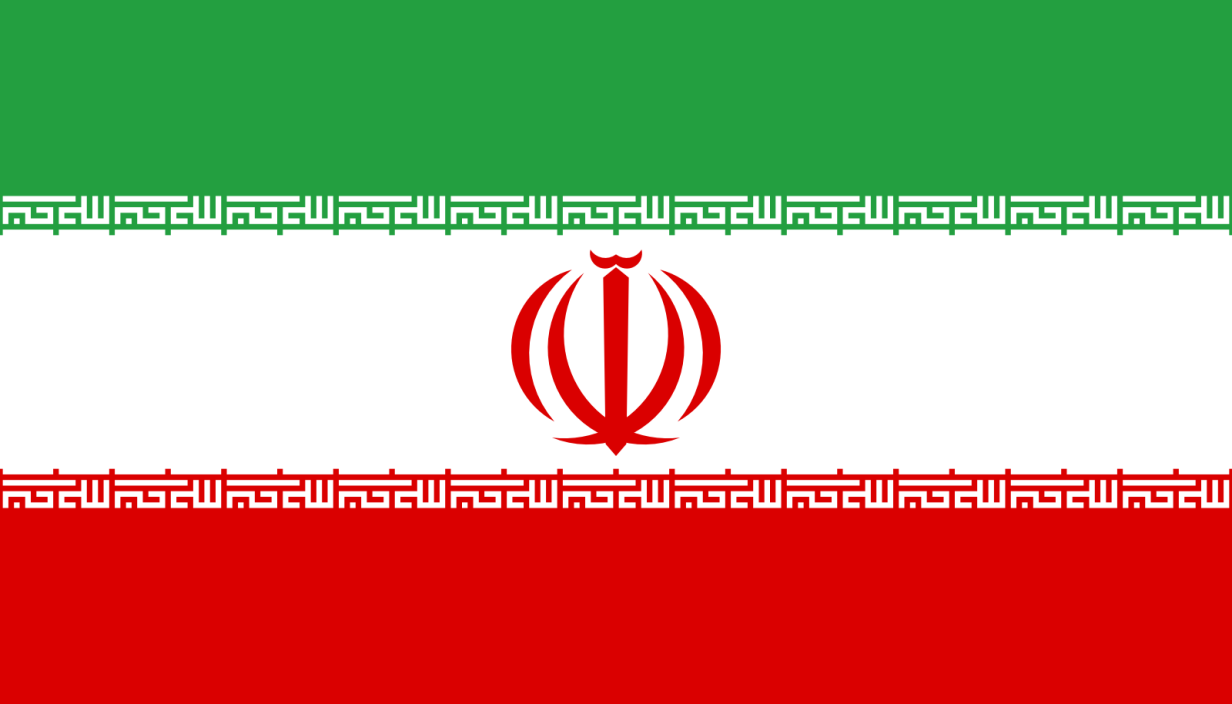 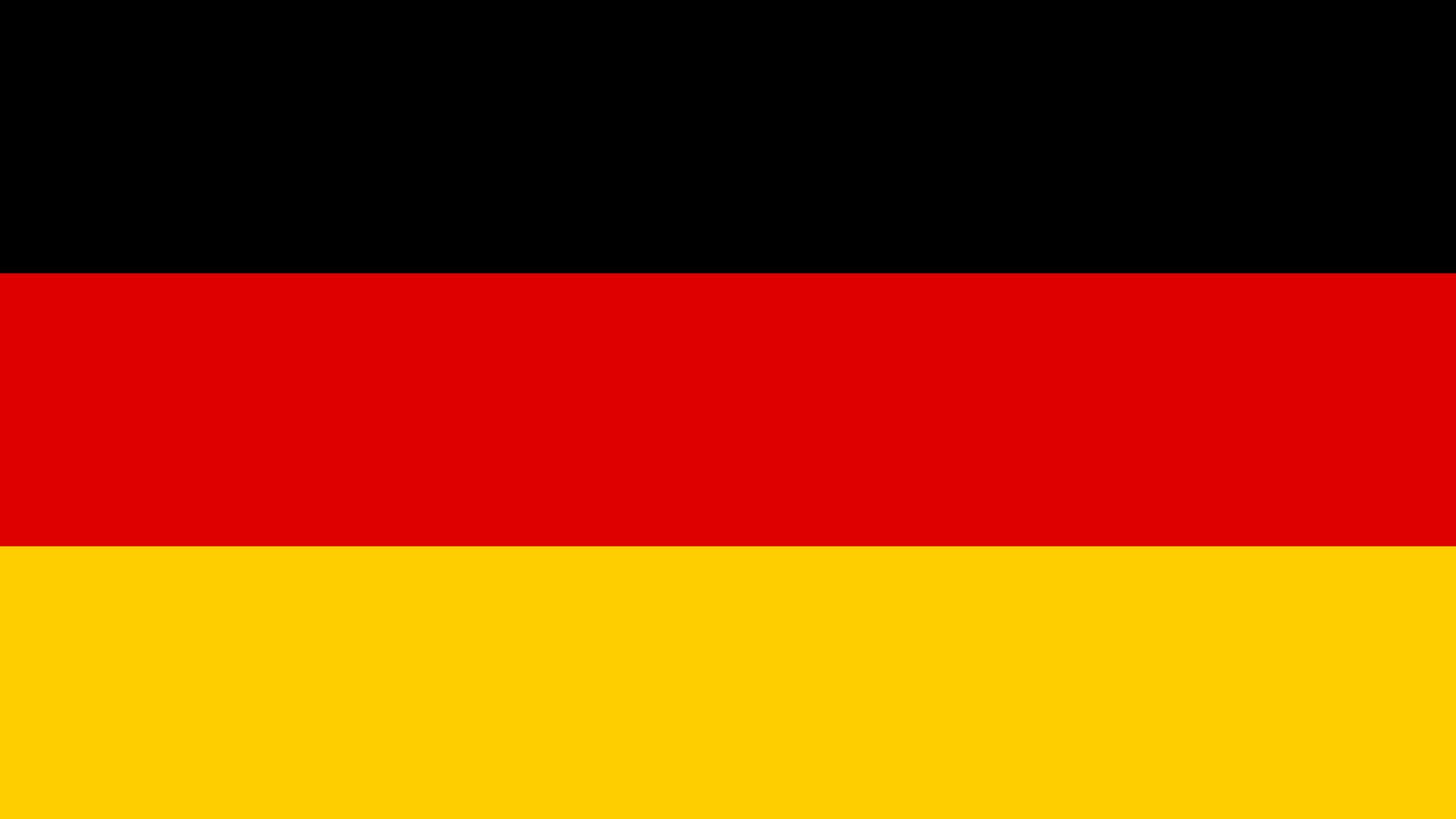 Казахстан
Киргизия
Иран
Германия
Белоруссия
Бельгия
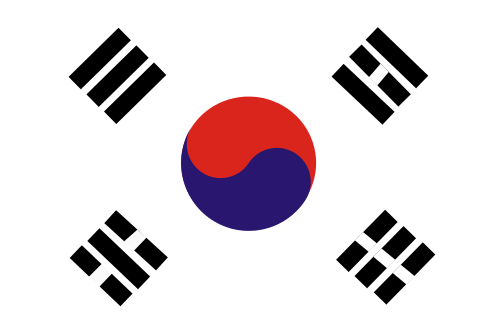 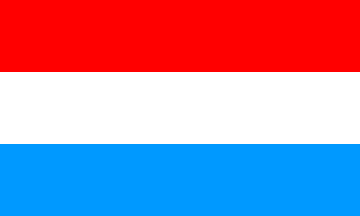 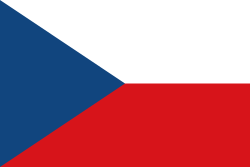 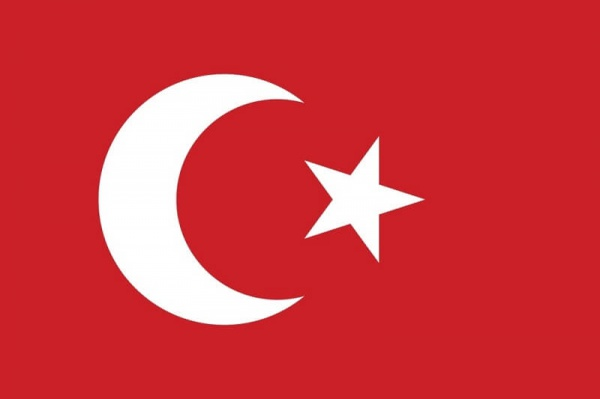 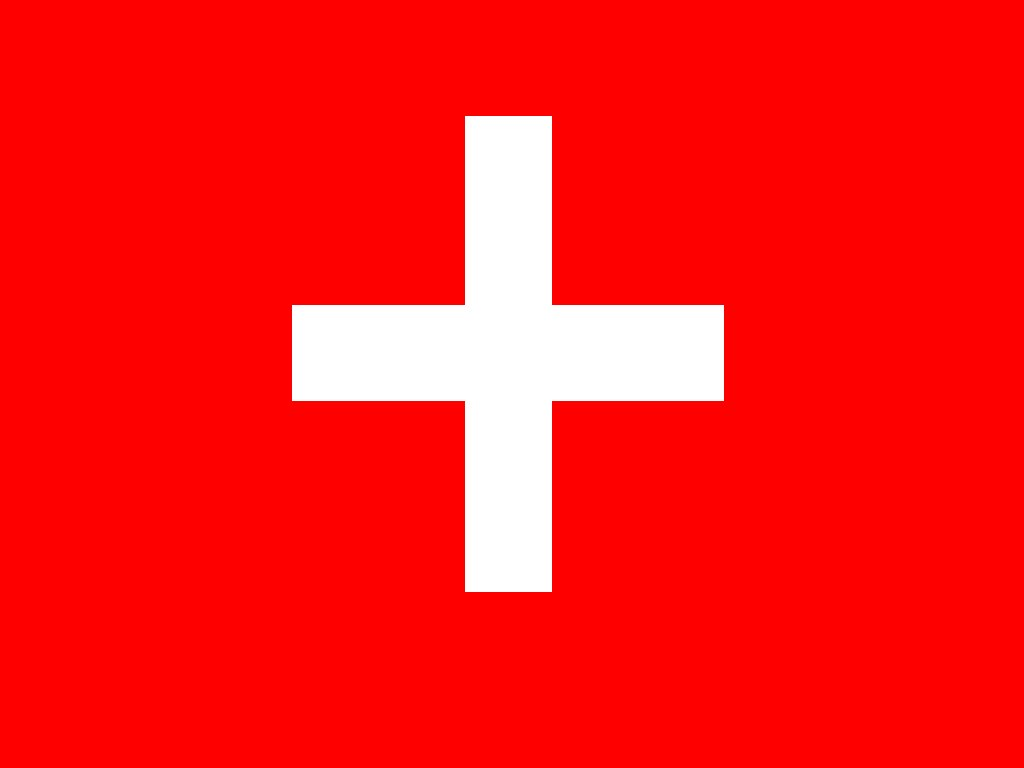 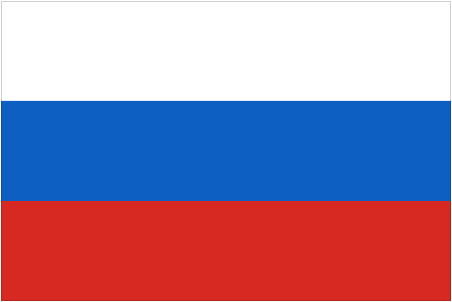 Южная Корея
Люксембург
Россия
Турция
Чехия
Швейцария
О сотрудничестве с Вологодской областью. Подписанные соглашения
9
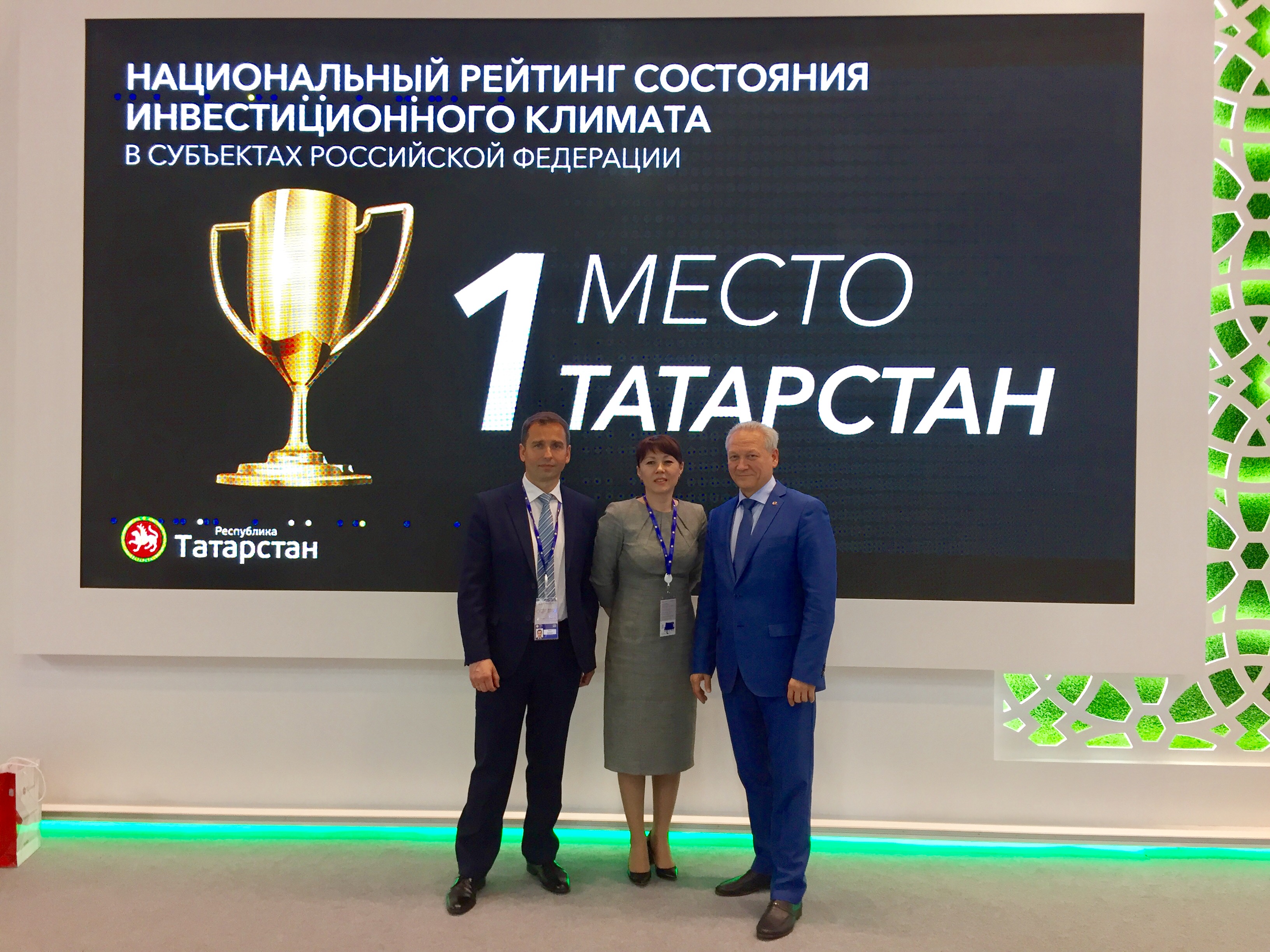 13.04.2017 г.,
Агентство Городского развития (г. Череповец)
Директор - Андреева Оксана Рудольфовна

31.07.2015 г.,
Северо-Западный Центр коммерческой информации (г. Вологда)
Директор - Паутова Елена Александровна
Регионы Российской Федерации
10
Алтайский край
Архангельская область
Астраханская область
Белгородская область
Владимирская область
Волгоградская область
Вологодская область
Воронежская область
Забайкальский  край
Ивановская область
Калининградская область
Калужская область
Кемеровская область
Кировская область
Костромская область
Краснодарский край
Красноярский край
‎Курганская область
Ленинградская область
Липецкая область
Московская область
Москва
Мурманская область
Нижегородская область 
Новосибирская область
Омская область
Пензенская область
Пермский край
Республика Башкортостан
Республика Бурятия
Республика Дагестан
Республика Карелия
Республика Марий Эл
‎Республика Мордовия
Республика Татарстан
Рязанская область
Самарская область
Санкт-Петербург
Саратовская область
Свердловская область
Смоленская область
Тамбовская область
‎Томская область
Тульская область
‎Удмуртская Республика
Ульяновская область
ХМАО Тюменская область
Челябинская область
‎Чувашская Республика
‎Ярославская область
Основные возражения
11
Презентация innokam.pro
12
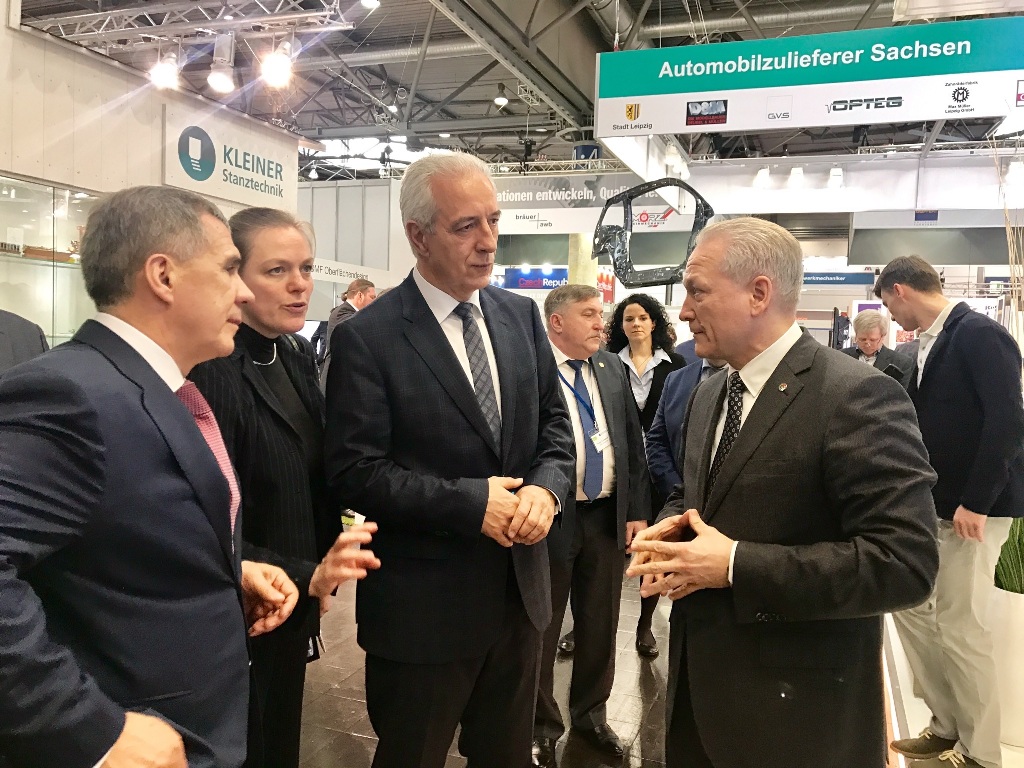 Лейпцигская ярмарка Z и INTEC,
Германия, г. Лейпциг, 7-10 марта 2017 г.
встреча со Станиславом Тиллихом, премьер-министром Саксонии
Размещенные заказы из Германии
13
Заказы № 248, 249 
АВС Шэфер Технолоджи ГМбХ (г. Херцогенаурах)
Заказы № 278 
Корпорация МСП, подбор поставщиков из Германии
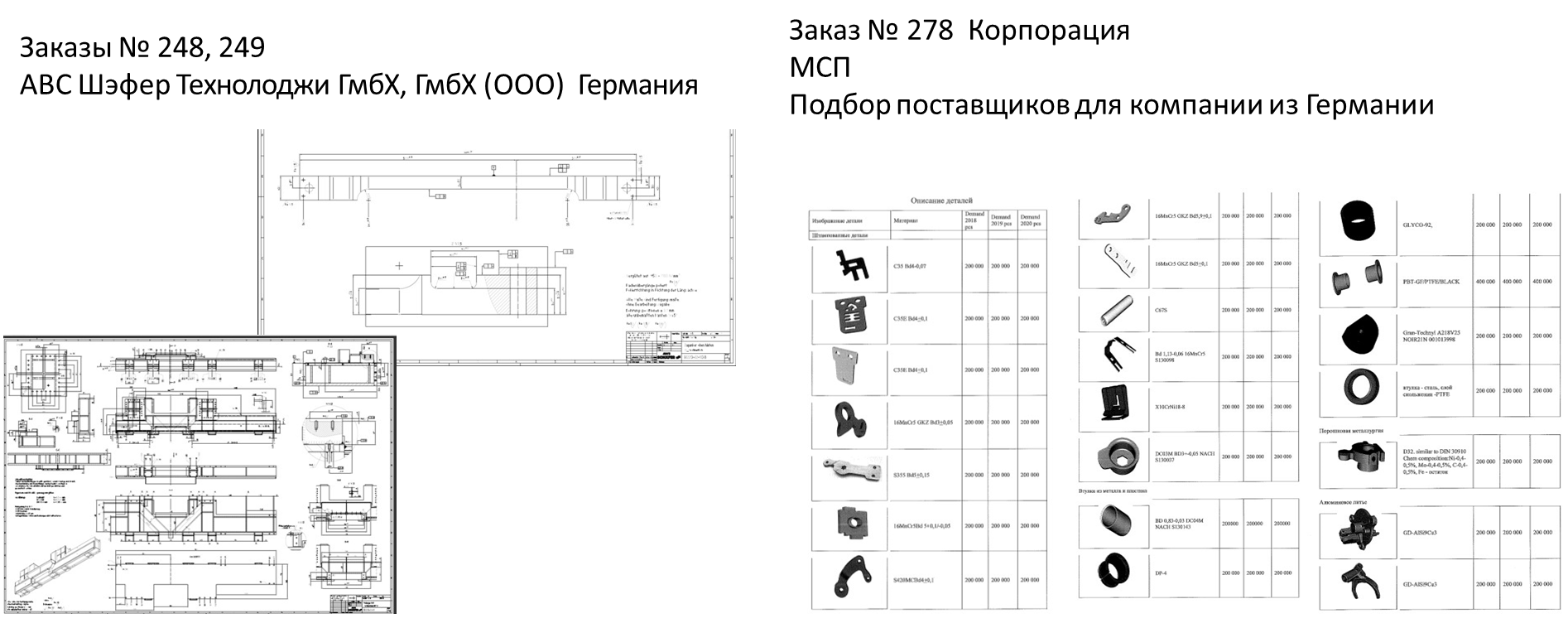 Рекомендации
14
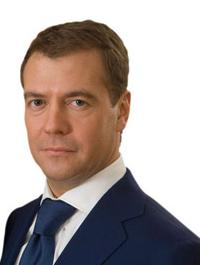 Портал создан в рамках реализации пункта 41 «дорожной карты», утвержденной распоряжением Председателя Правительства Российской Федерации Д.А. Медведевым                          № 1257-р от 17 июня
2016 года
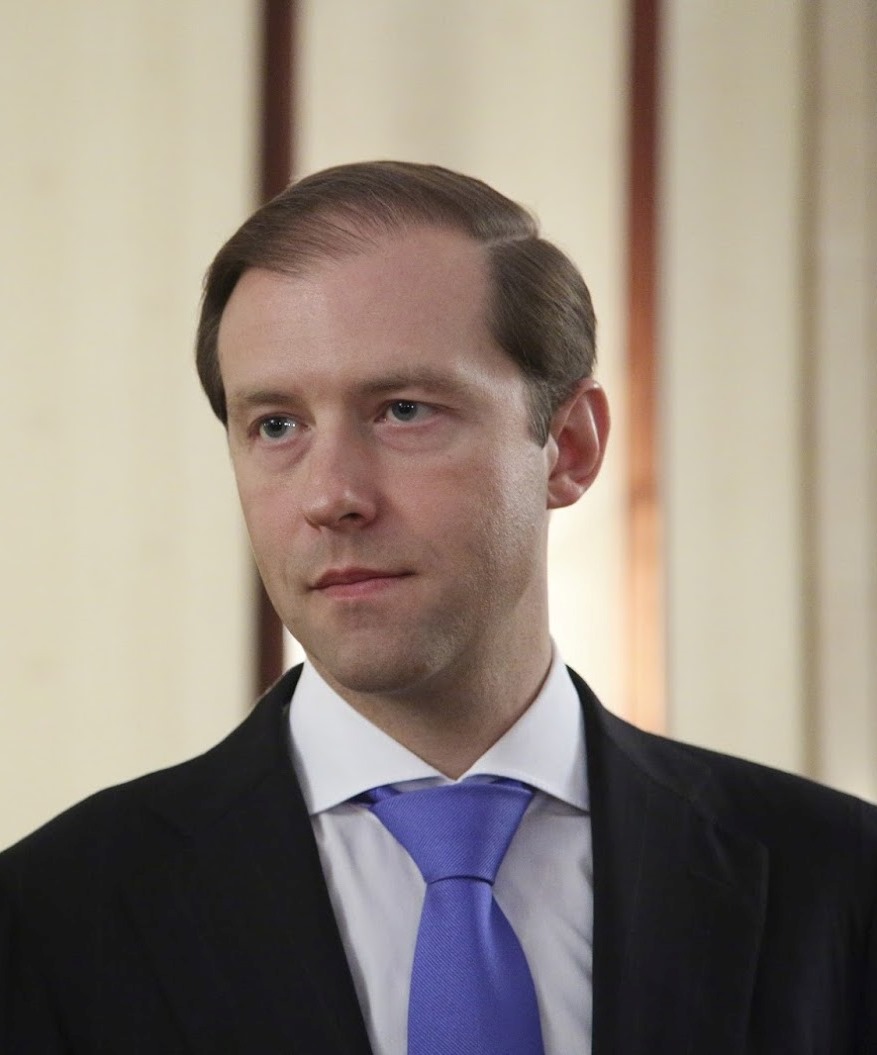 Министерство промышленности и торговли РФ направило рекомендательное письмо                              № 32106/02 от 19.05.17 всем министерствам промышленности субъектов Российской Федерации
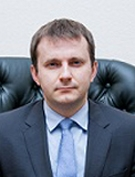 Министерство экономического развития РФ направило рекомендательно письмо № До1и-135 от 22.02.17 всем министерствам экономики субъектов Российской Федерации
Партнеры портала
15
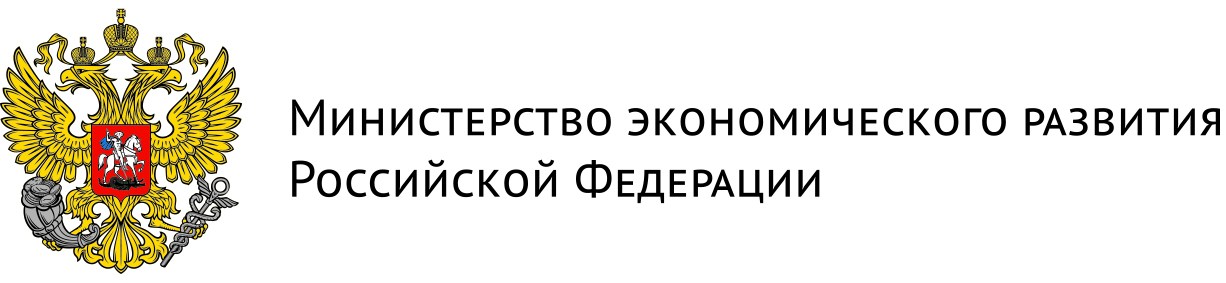 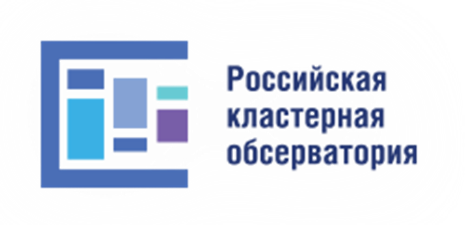 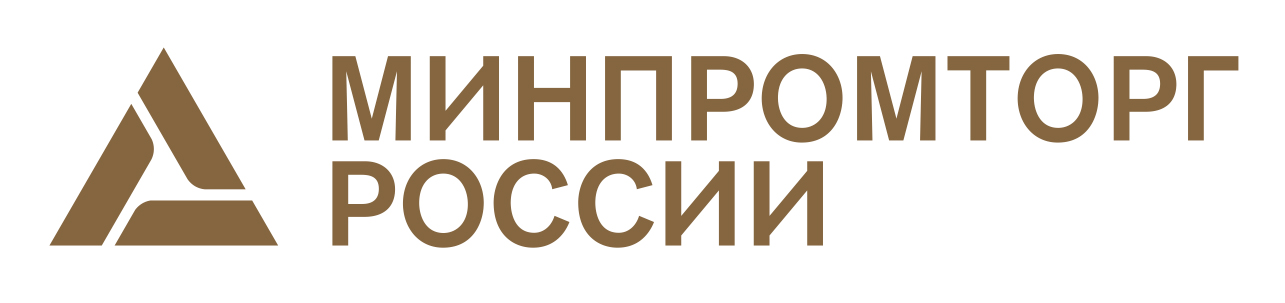 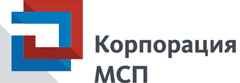 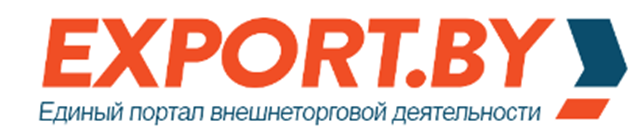 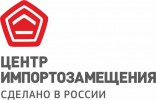 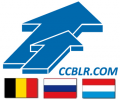 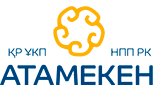 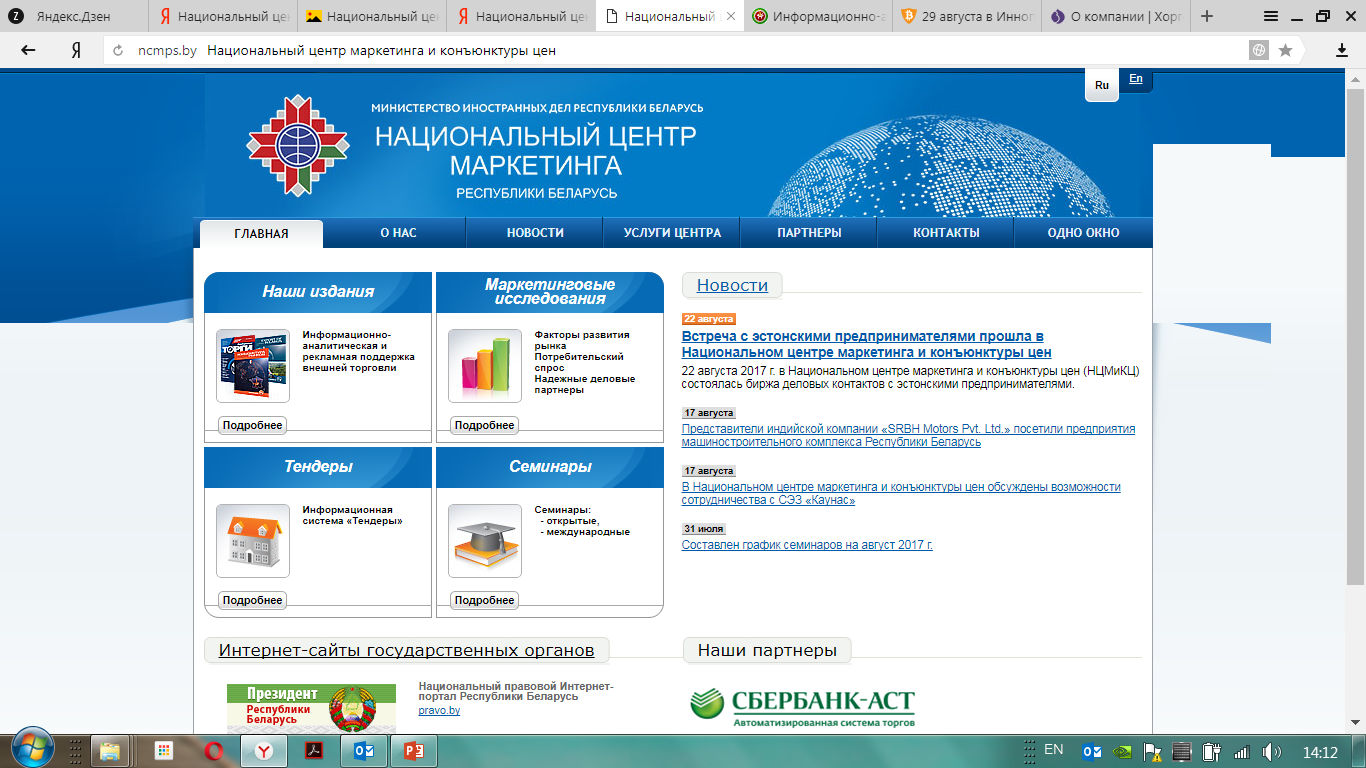 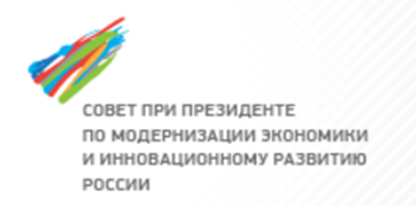 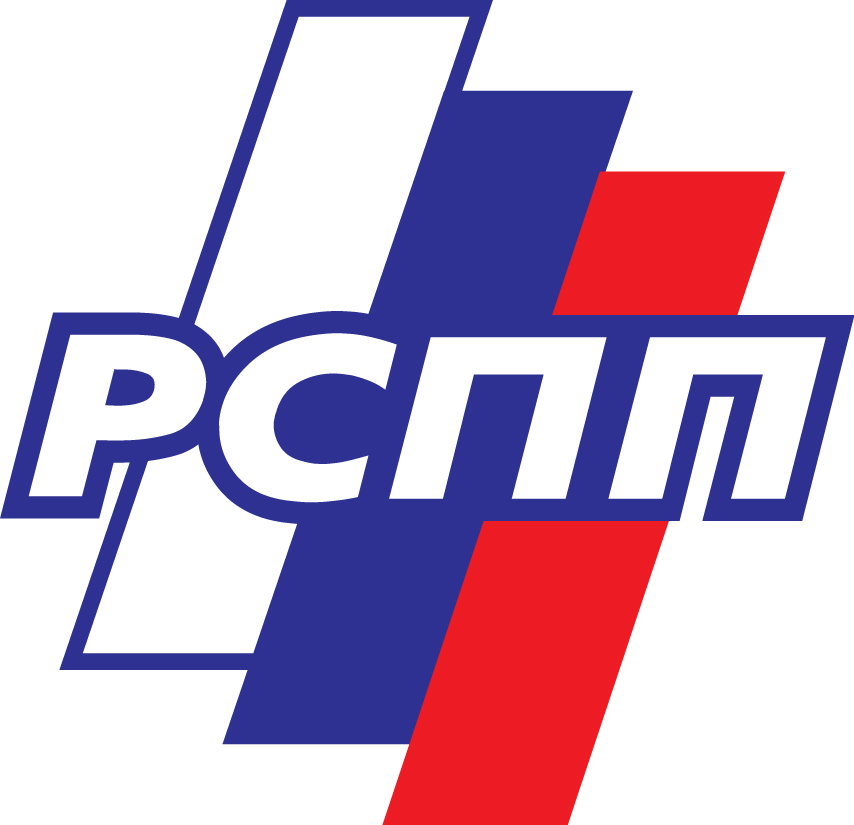 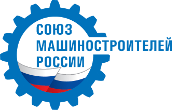 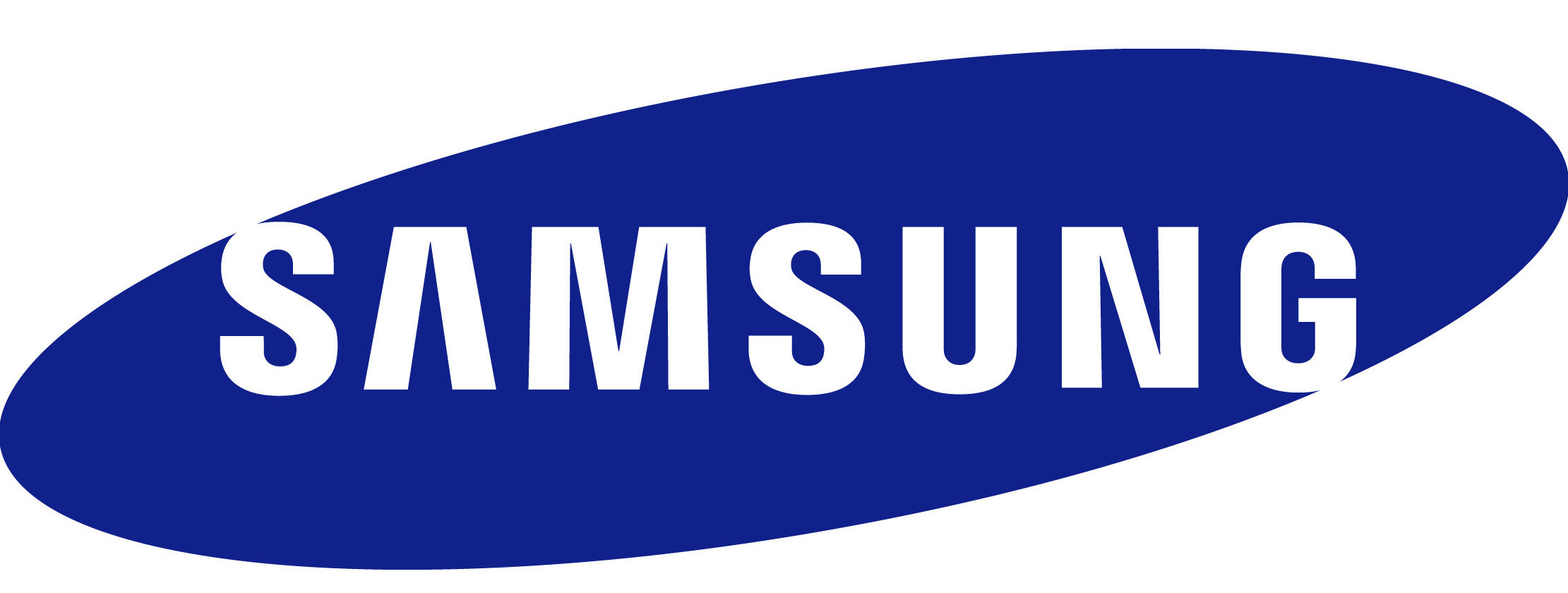 Крупные предприятия, пользователи Портала
16
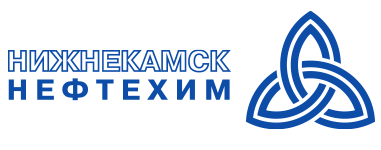 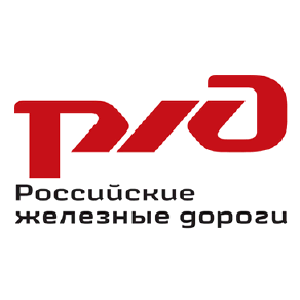 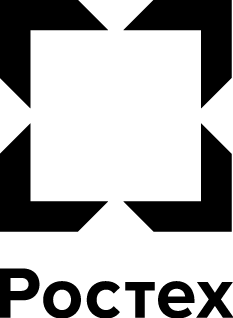 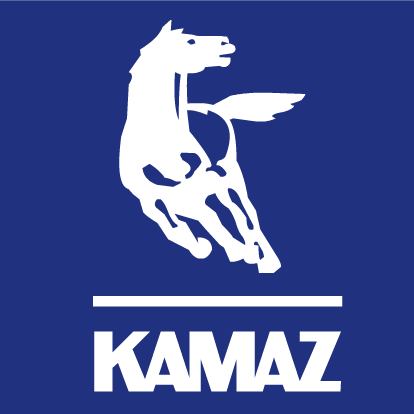 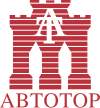 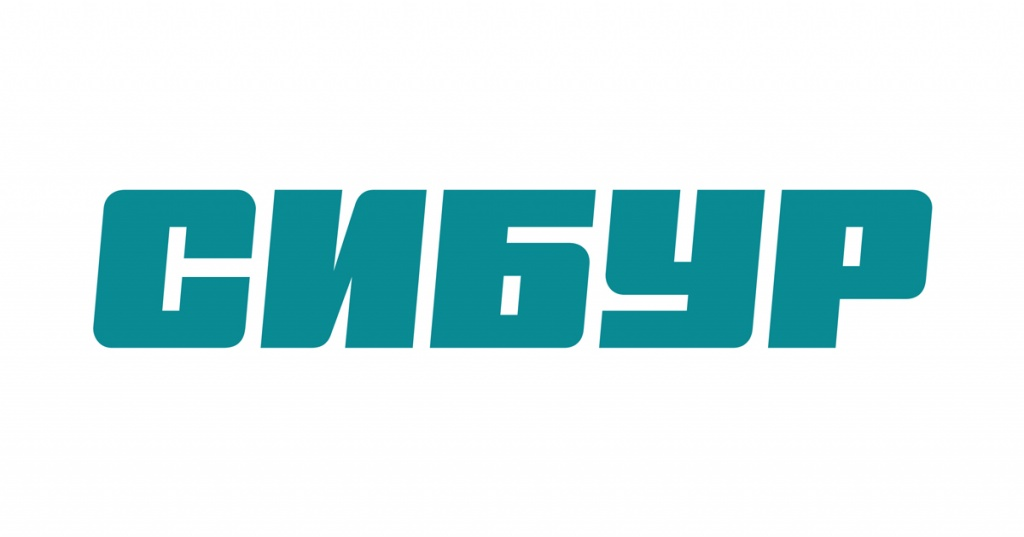 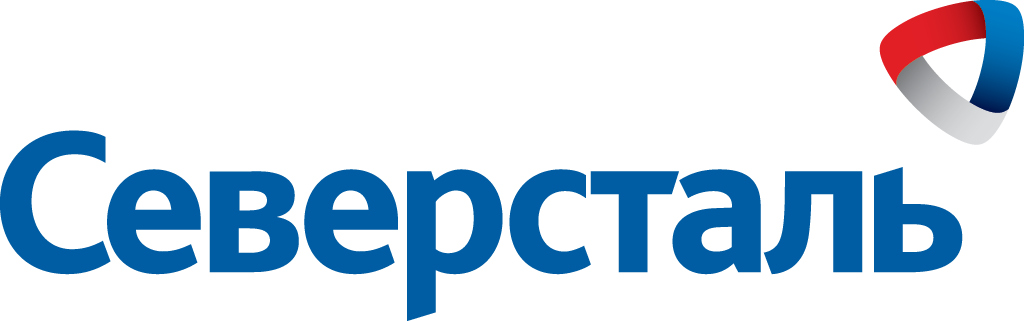 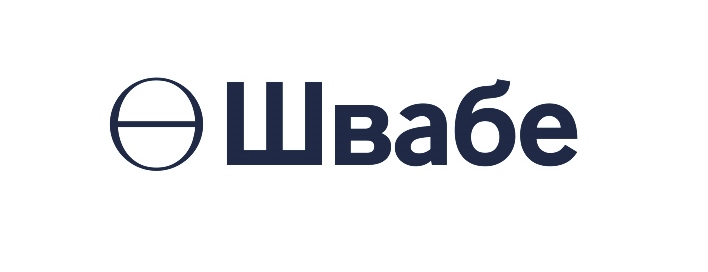 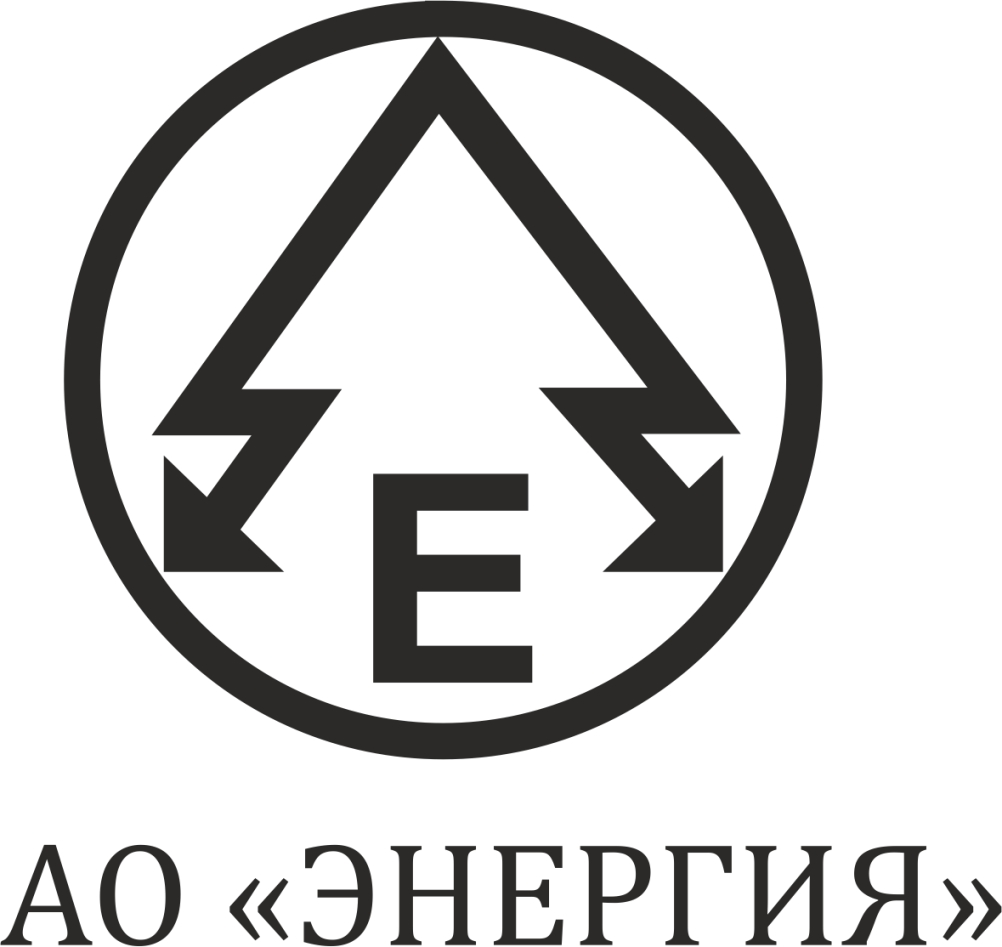 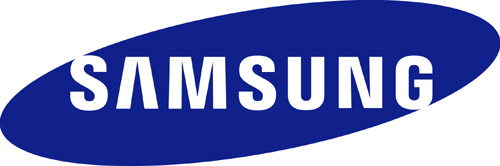 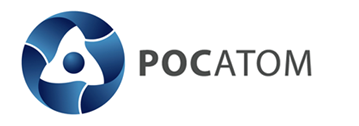 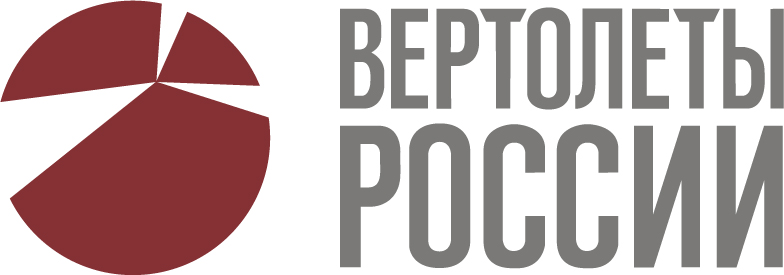 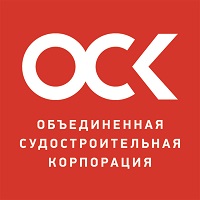 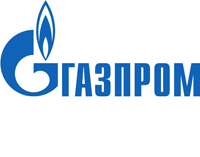 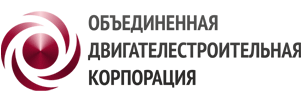 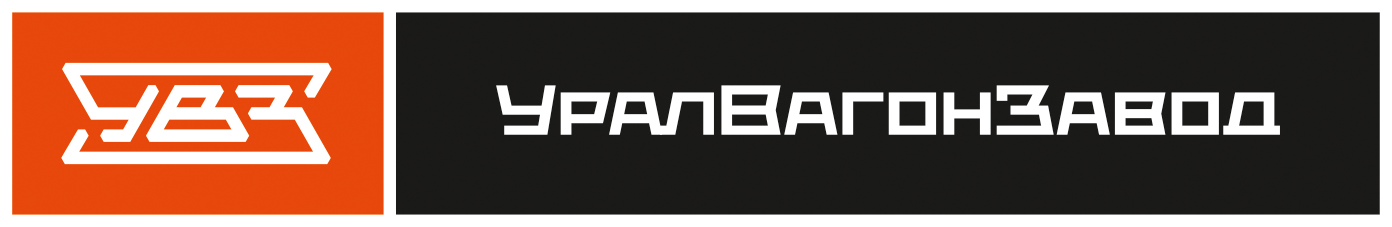 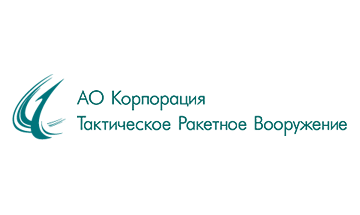 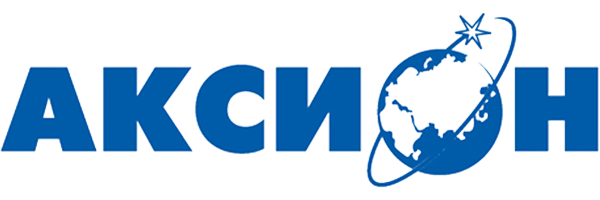 Статистика Национального портала субконтрактации   innokam.pro (по состоянию на 12.12.2017 г.)
17
Количество компаний – 618 

Количество заказов – 484 всего
Актуальных – 89

Подтверждение связи с заказчиком - 38
Отправлено Коммерческое предложение – 22
Подписано соглашение о конфиденциальности - 6
Подписан договор поставки - 3
Осуществлена первая поставка - 2

Количество объявлений о кооперации - 20
Статистика Национального портала субконтрактации   innokam.pro (по состоянию на 12.12.2017 г.) по Вологодской области:
18
Истории успеха
19
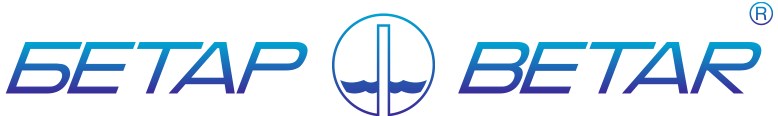 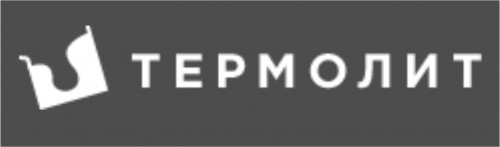 ООО «ПКФ «Бетар» (Республика Татарстан, г. Чистополь) зарегистрировалось на Национальном портале субконтрактации inokam.pro 3 мая 2017 года. 

В июле 2017 года выполнило поставку изделия по заказу № 315 «Изготовление деталей кулачкового механизма».
Завод точного литья «Термолит» (Республика Татарстан, г. Набережные Челны) зарегистрировался на Национальном портале субконтрактации inokam.pro 
13 марта 2017 года.

В июле 2017 года выполнило поставку изделия по заказу № 258 «Изготовление оси растяжек».
Приглашаем к сотрудничеству. Предлагаем  промышленным предприятиям:
20
Зарегистрироваться на Национальном портале субконтрактации innokam.pro
Разместить баннер Национального портала субконтрактации innokam.pro
Начать размещать заказы по изготовлению сложно-технической продукции
Начать участие в разработке и изготовлении заказов размещаемых на портале innokam.pro
Наши контакты
21
Администратор Портала: Усова Юлия
Тел.: +7 (8552) 53-43-43
Моб.: +7 (965) 610-47-21
yy@innokam.pro
Развивайте свой бизнес вместе 
с Порталом innokam.pro!